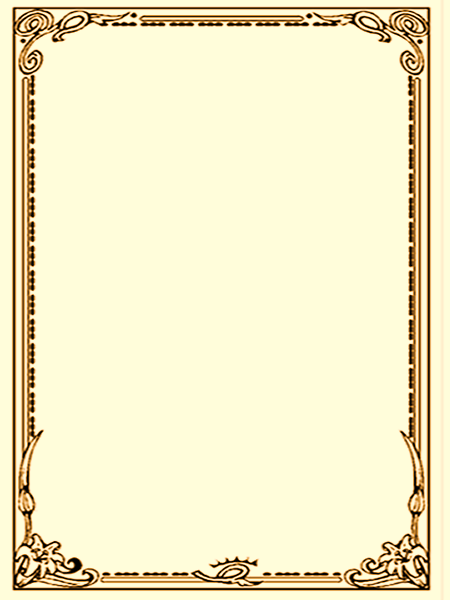 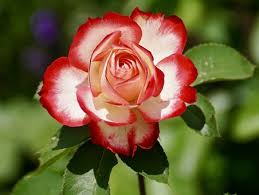 মাল্টিমিডিয়া ক্লাশে সকলকে স্বাগতম
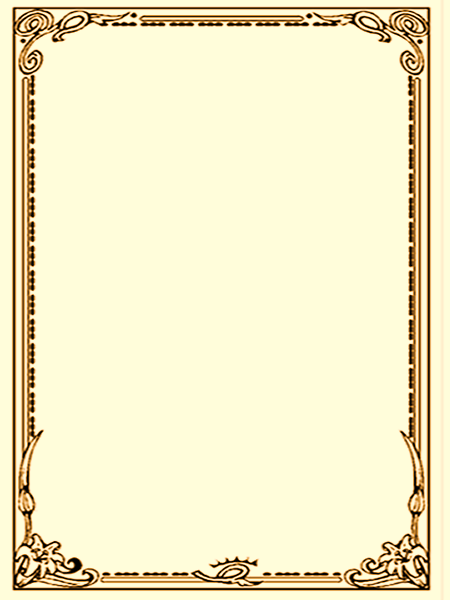 পরিচিতি
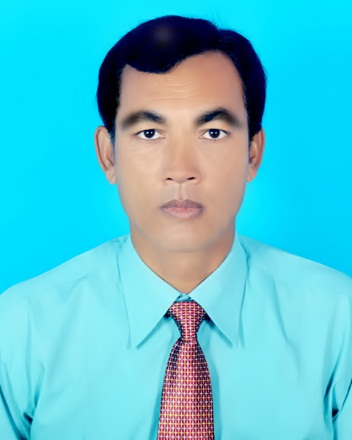 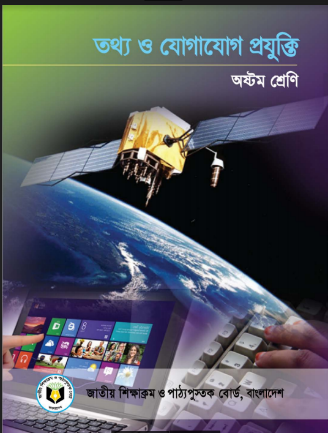 সজীব রঞ্জন পাল 
সিনিয়র শিক্ষক (গণিত) 
দেবীগঞ্জ রিভার ভিউ বালিকা উচ্চ বিদ্যালয় 
দেবীগঞ্জ, পঞ্চগড় । 
মোবাঃ ০১৭১৮১৭৭৭৫৬ ।
শ্রেণিঃ অষ্টম 
বিষয়ঃ তথ্য ও যোগাঃ প্রযুক্তি 
অধ্যায়ঃ চতুর্থ 
পাঠঃ ২৩-৪৩ 
সময়ঃ ৫০ মিঃ
তারিখঃ ০9/০৬/১৮ ইং
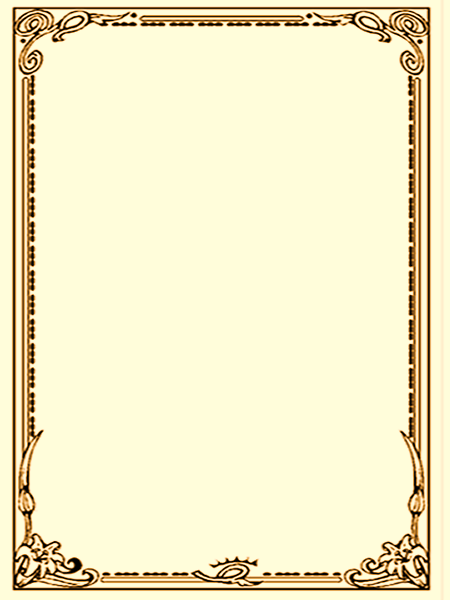 নিচের চিত্র দুইটি দ্বারা কিসের প্রতীক বুঝায় ?
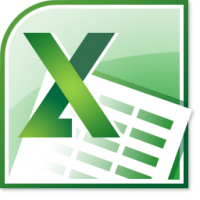 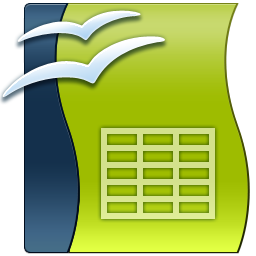 ওপেন অফিস ক্যালক্‌
এক্সেল
স্প্রেডশিট সফটওয়্যার
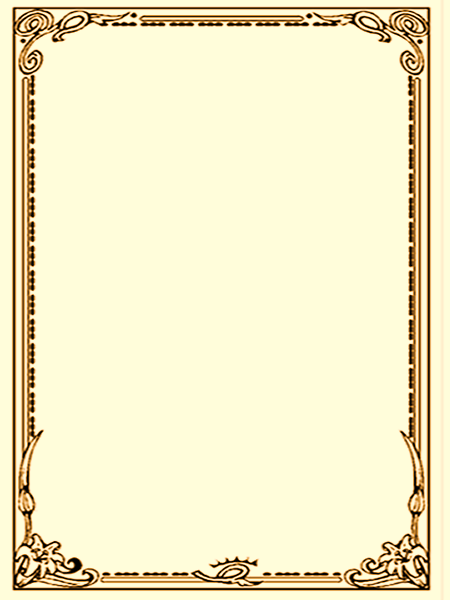 আজকের পাঠ
স্প্রেডশিট সফটওয়্যার ব্যবহারের কৌশল
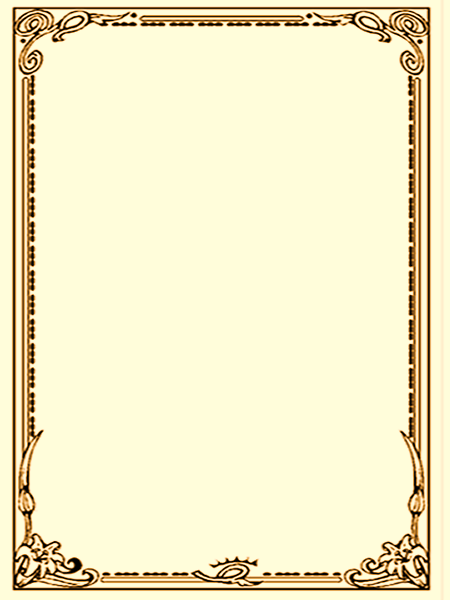 শিখনফল
১। মাইক্রোসফটের স্প্রেডশিট সফটওয়্যার এক্সেল খোলার পদ্ধতি বলতে পারবে । 
২। মাইক্রোসফট এক্সেল ২০০৭ প্রোগ্রাম ব্যাখ্যা করতে পারবে । 
৩। স্প্রেডশিট সফটওয়্যার ব্যবহারের কৌশল বর্ণনা করতে পারবে ।
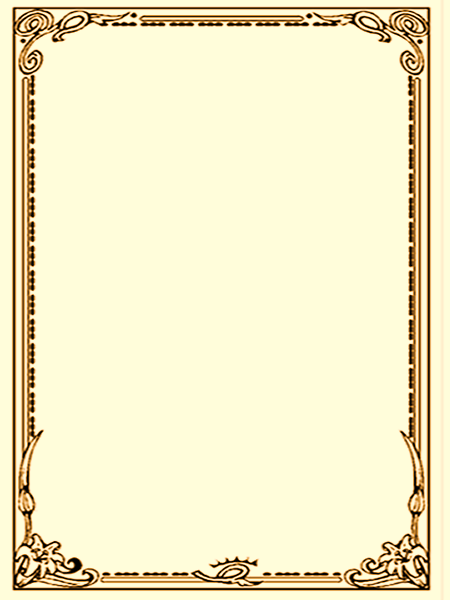 কম্পিউটার খোলা অবস্থায় স্টার্ট বাটন ক্লিক করে অল প্রোগ্রামসে যেতে হবে । এরপর সংশ্লিষ্ট স্প্রেডশিট প্রোগ্রামের আইকনে ক্লিক করতে হবে । 
নিচে চিত্রের সাহায্যে মাইক্রোসফটের স্প্রেডশিট সফটওয়্যার এক্সেল খোলার পদ্ধতি দেখানো হলোঃ
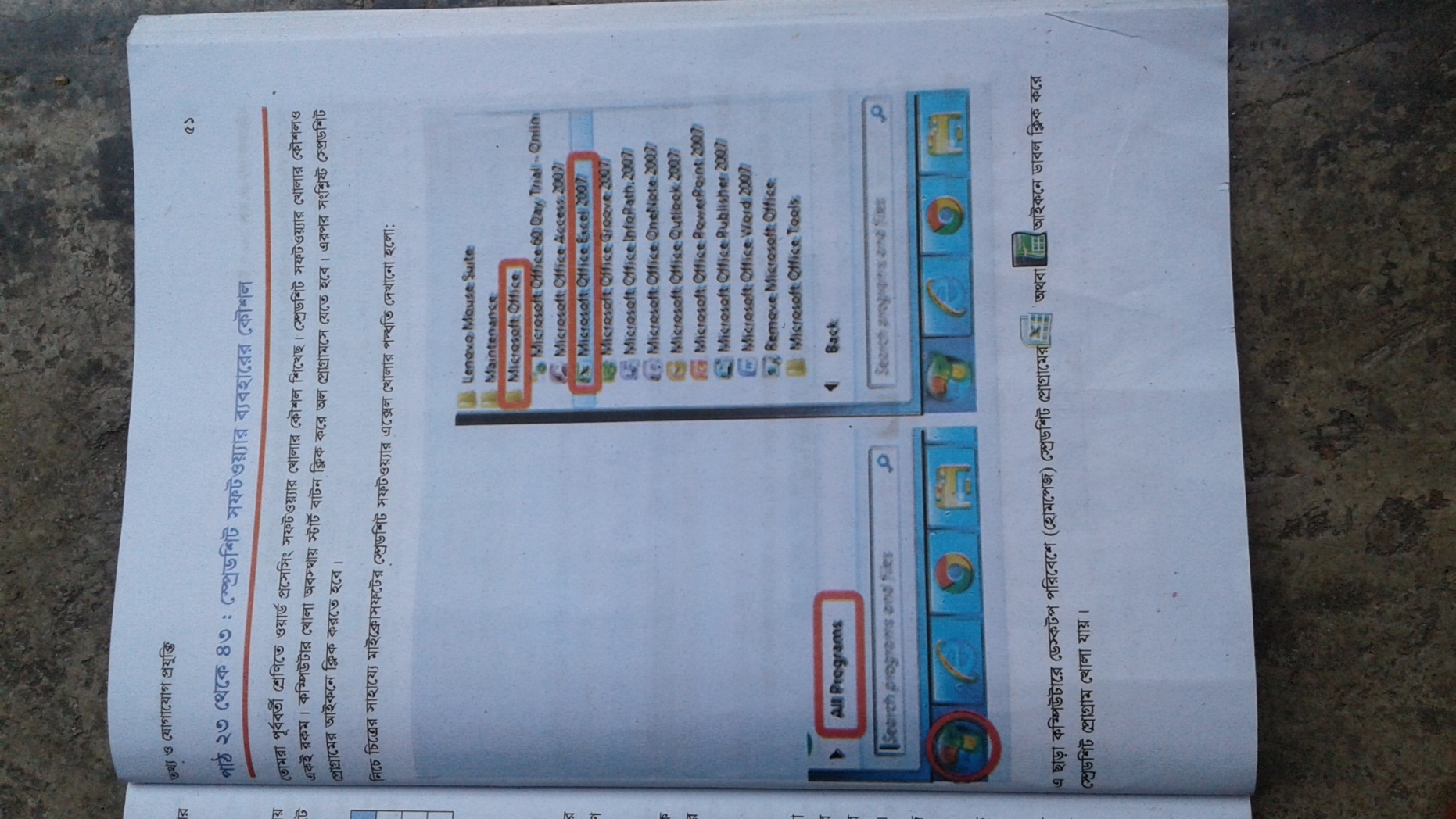 এ ছাড়া কম্পিউটারে ডেস্কটপ পরিবেশে (হোমপেজ) স্প্রেডশিট প্রোগ্রামের
অথবা         আইকনে ডাবল ক্লিক করে স্প্রেডশিট খোলা যায় ।
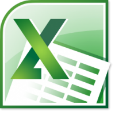 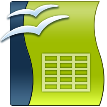 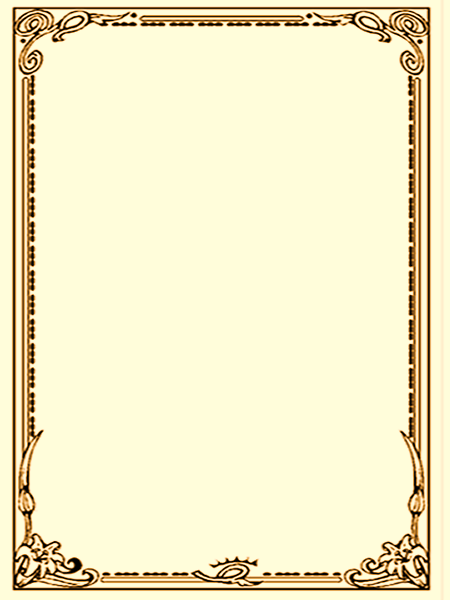 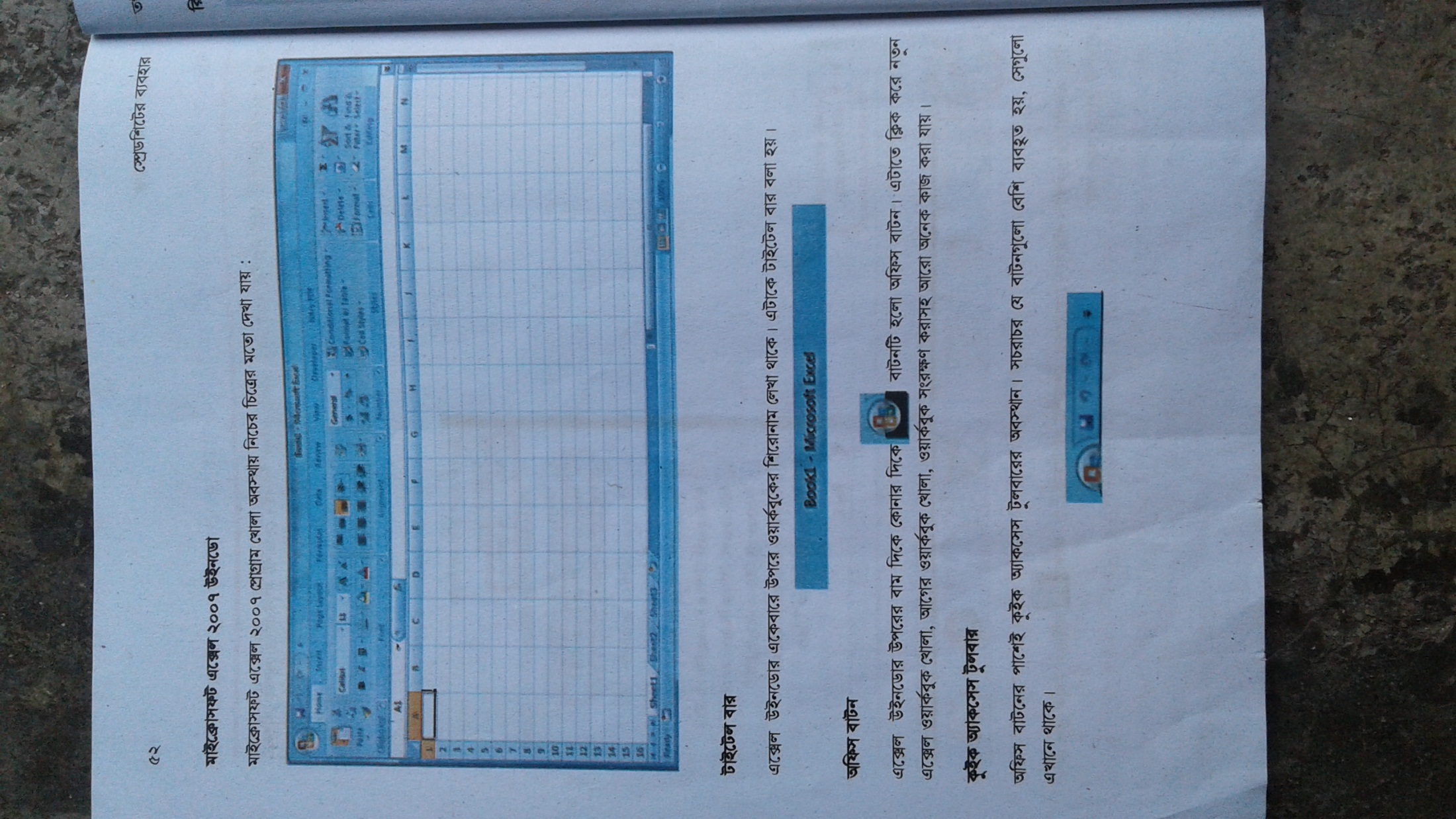 মাইক্রোসফট এক্সেল ২০০৭ উইনডো
মাইক্রোসফট এক্সেল ২০০৭ প্রোগ্রাম খোলা অবস্থায় নিচের চিত্রের মতো দেখা যায়ঃ
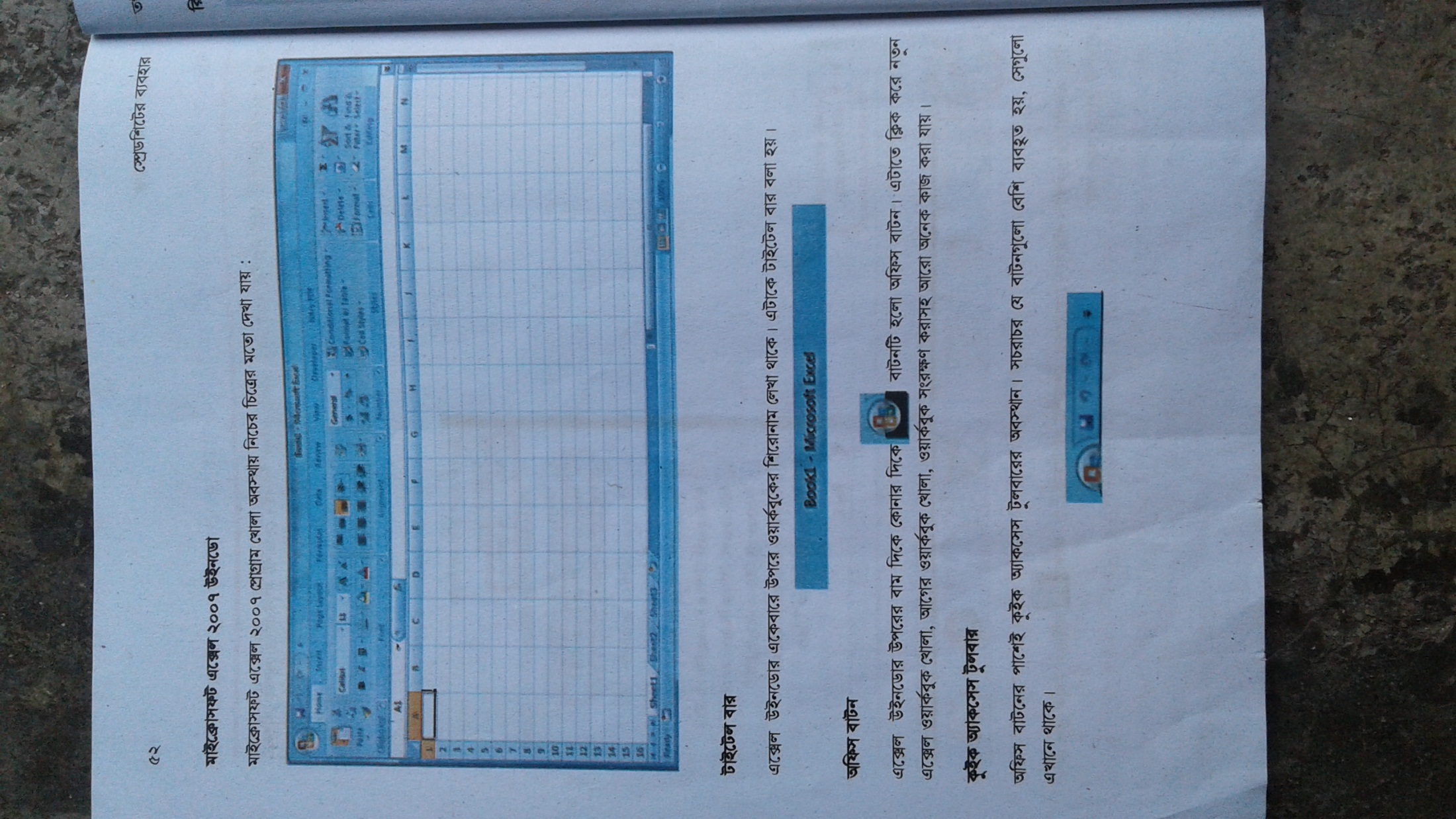 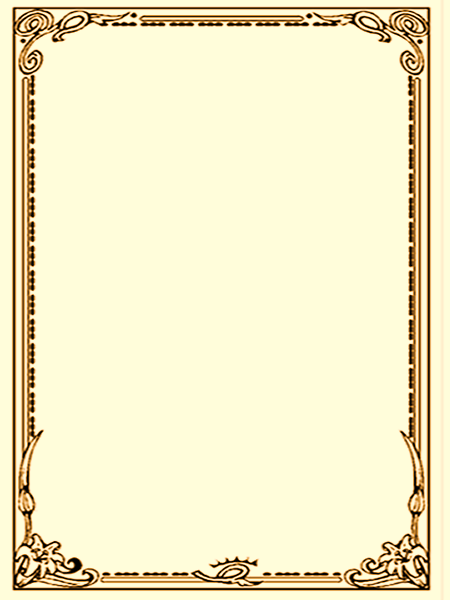 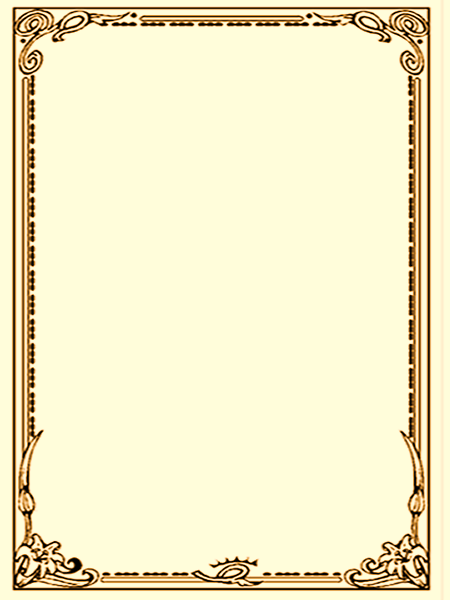 রিবন
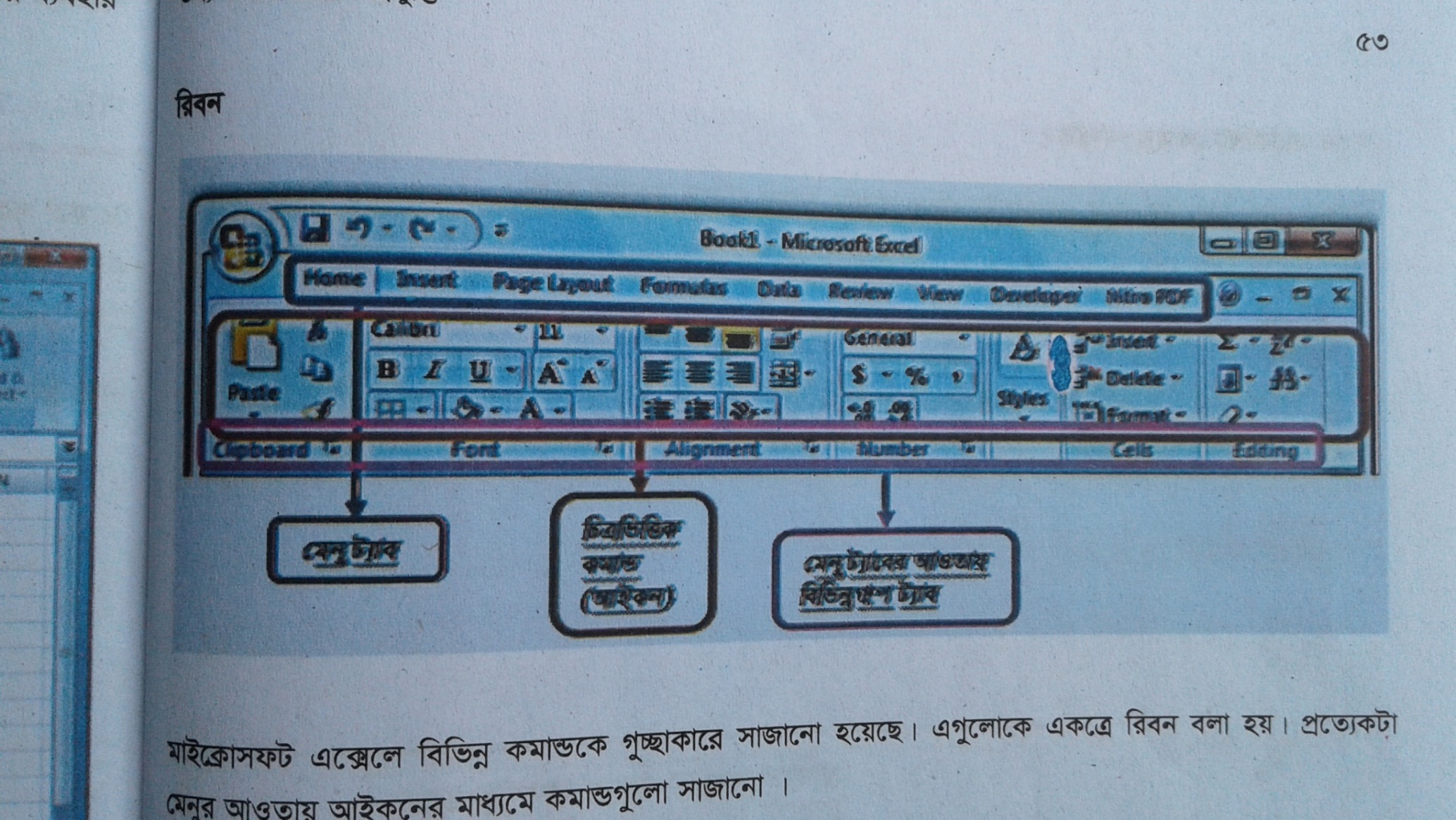 মাইক্রোসফট এক্সেলে বিভিন্ন কমান্ডকে গুচ্ছাকারে সাজানো হয়েছে । এগুলোকে একত্রে রিবন বলা হয় । প্রত্যেকটা মেনুর আওতায় আইকনের মাধ্যমে কমান্ডগুলো সাজানো ।
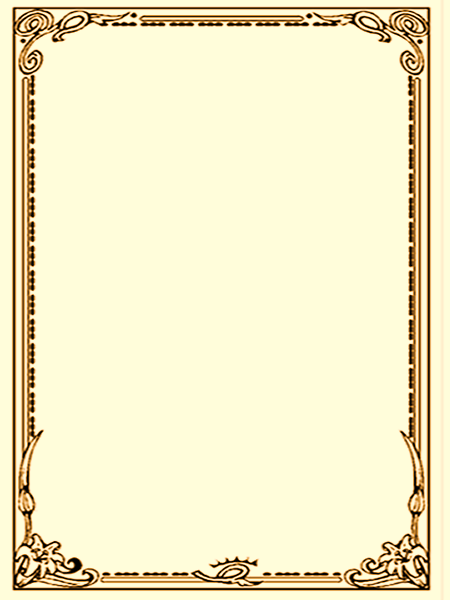 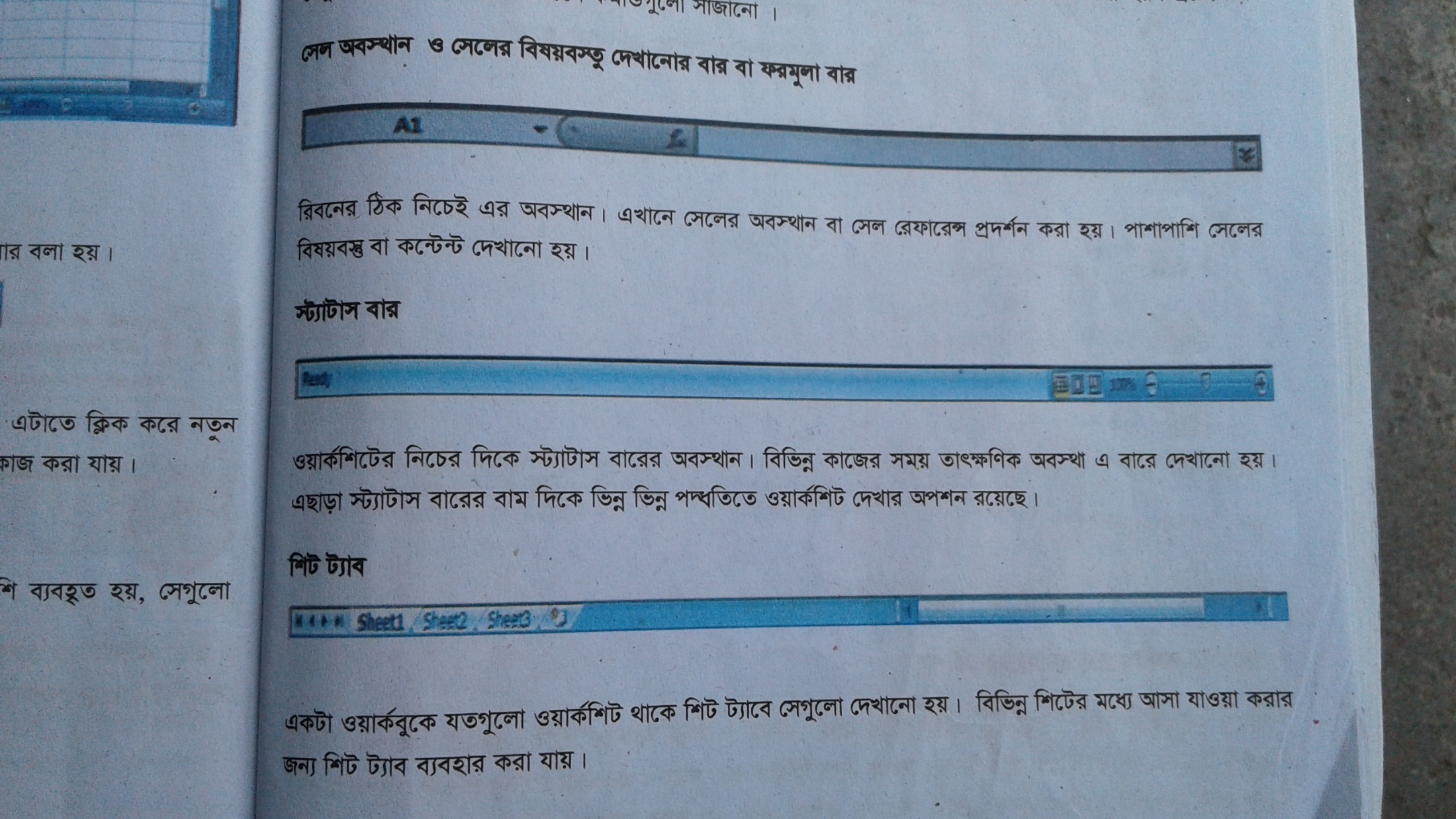 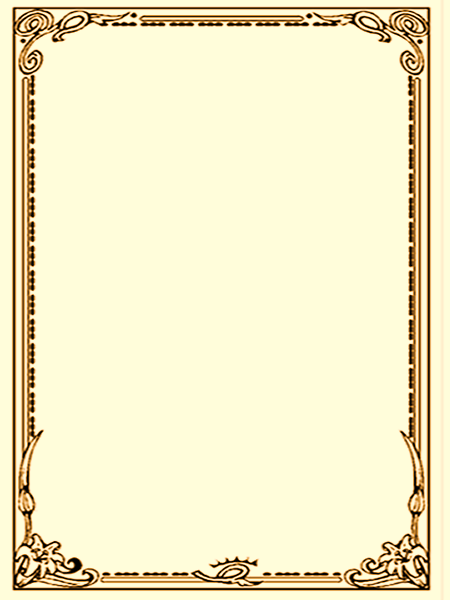 নতুন ওয়ার্কশিট খোলার পদ্ধতিঃ
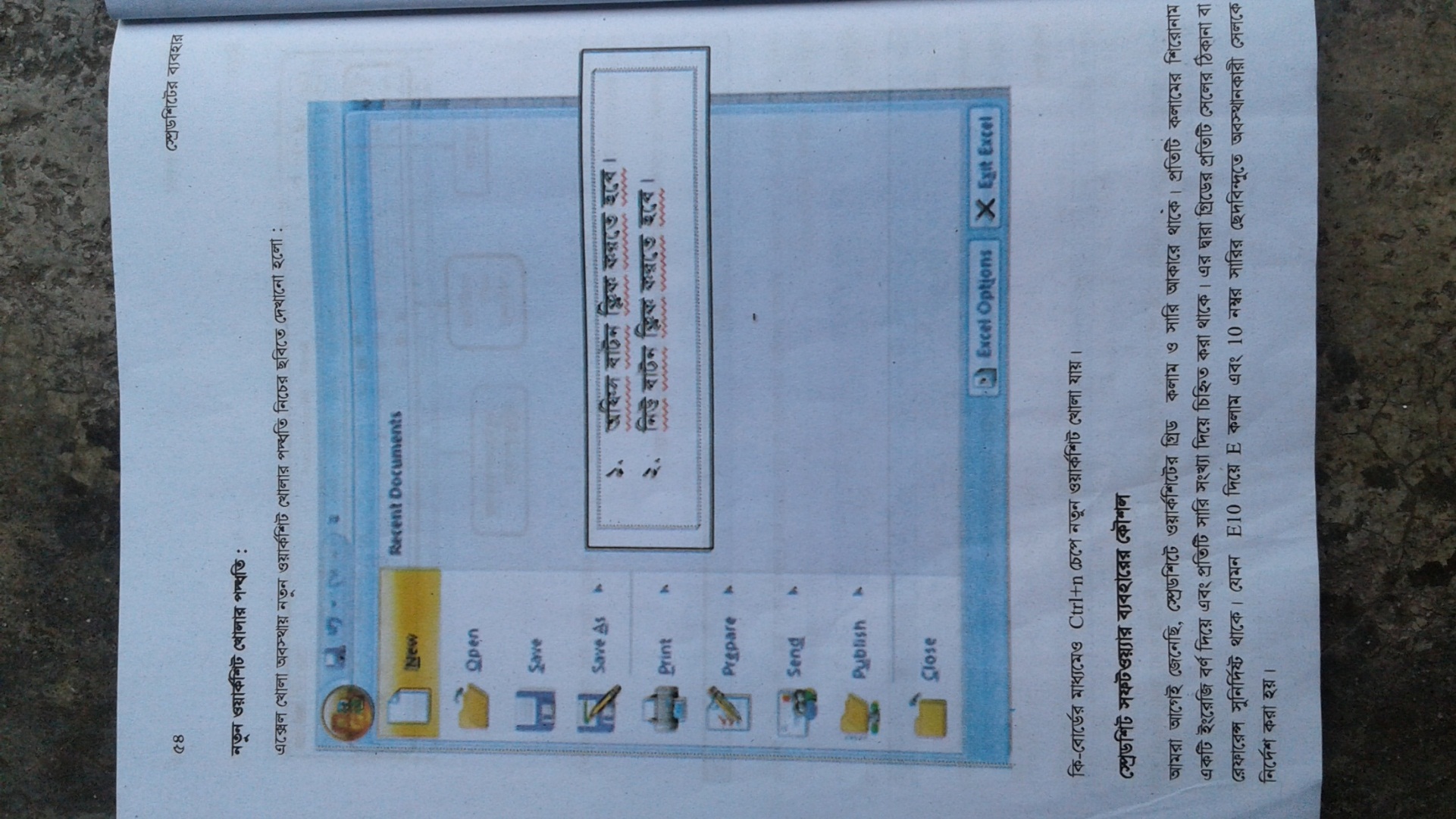 কি-বোর্ডের মাধ্যমেও Ctrl+n চেপে নতুন ওয়ার্কশিট খোলা যায় ।
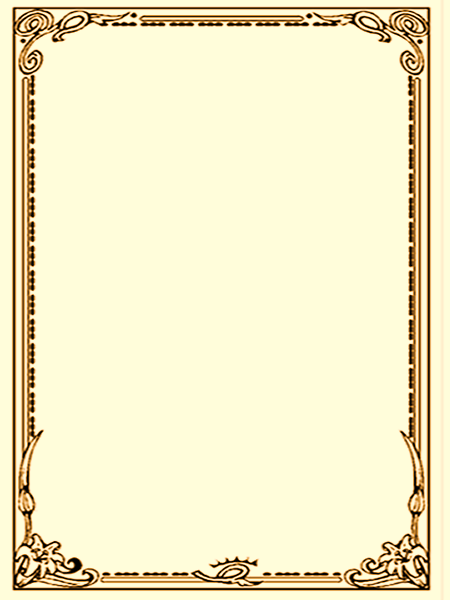 স্প্রেডশিট সফটওয়্যার ব্যবহারের কৌশল
স্প্রেডশিটে ওয়ার্কশিটের গ্রিড কলাম ও সারি আকারে থাকে । প্রতিটি কলামের শিরোনাম একটি ইংরেজি বর্ণ দিয়ে এবং প্রতিটি সারি সংখ্যা দিয়ে চিহ্নিত করা থাকে । এর দ্বারা গ্রিডের প্রতিটি সেলের ঠিকানা বা রেফারেন্স সুনির্দিষ্ট থাকে । যেমন- E10 দিয়ে E কলাম এবং 10 নম্বর সারির ছেদবিন্দুতে অবস্থাঙ্কারী সেলকে নির্দেশ করা হয় ।
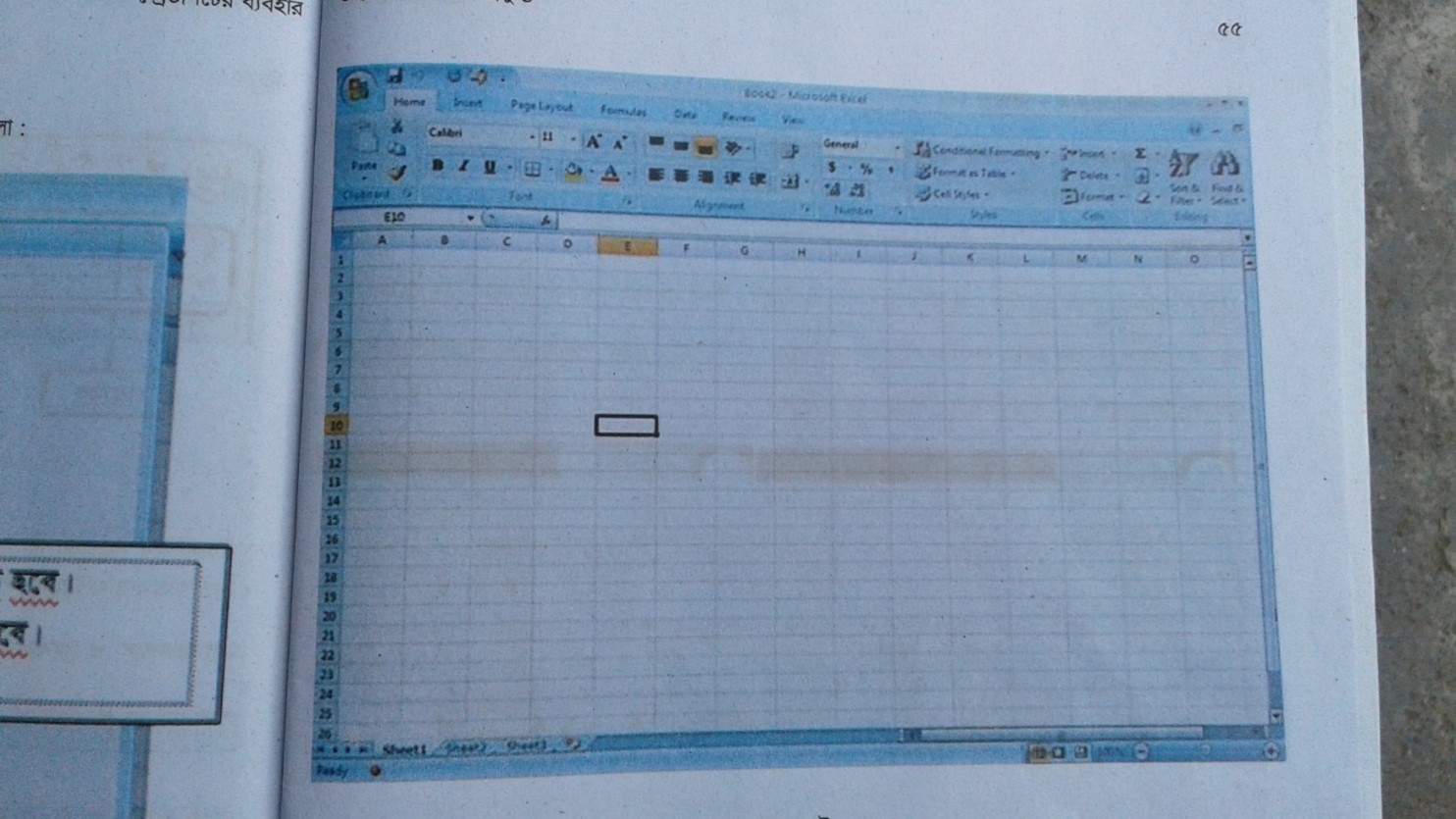 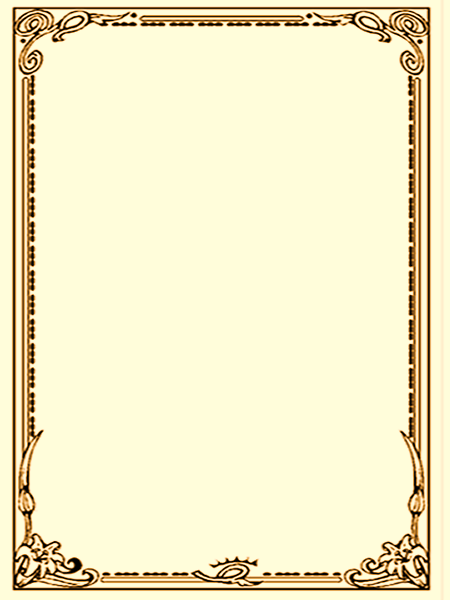 স্প্রেডশিট সফটওয়্যারে উপাত্ত প্রবেশ
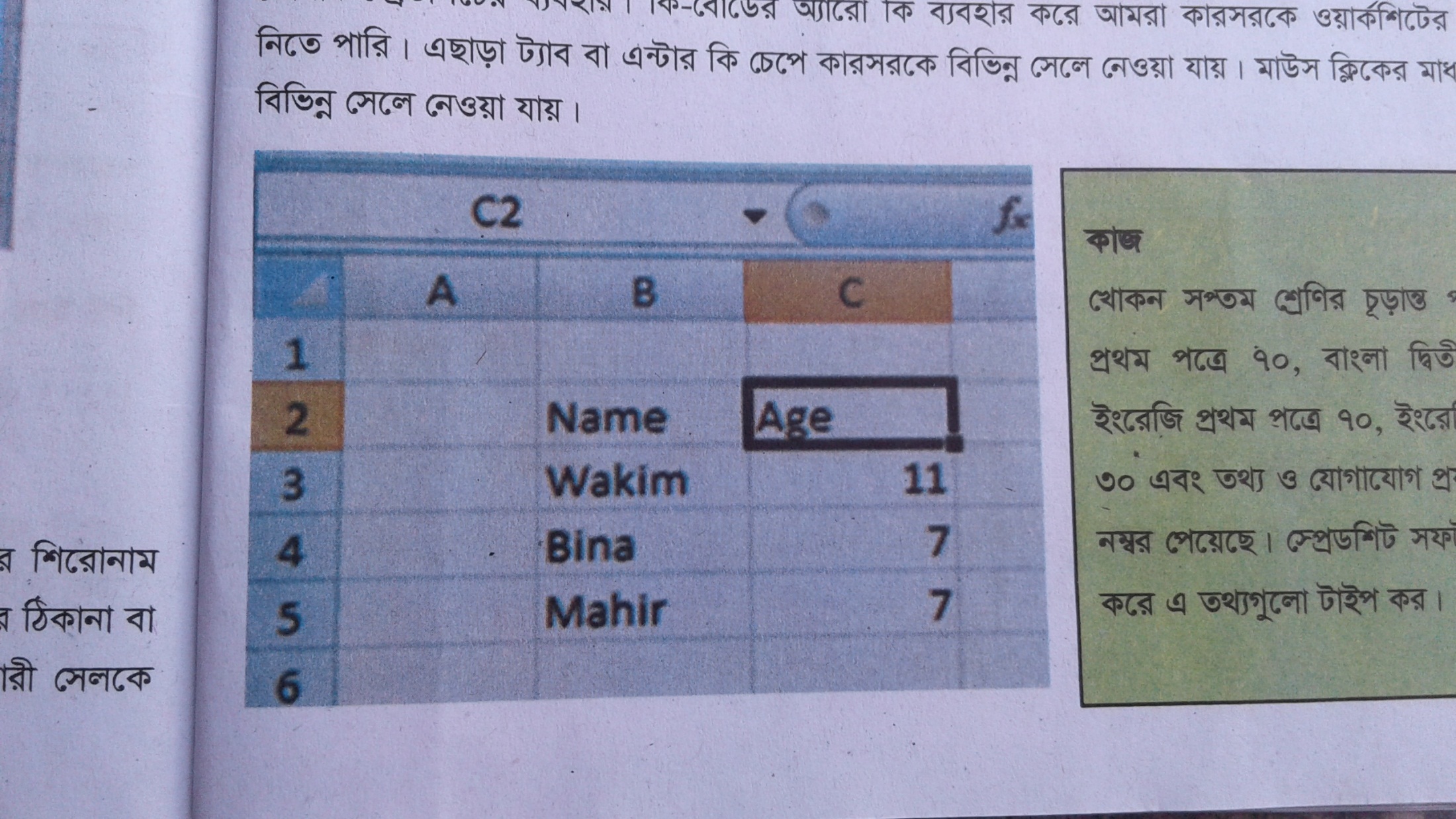 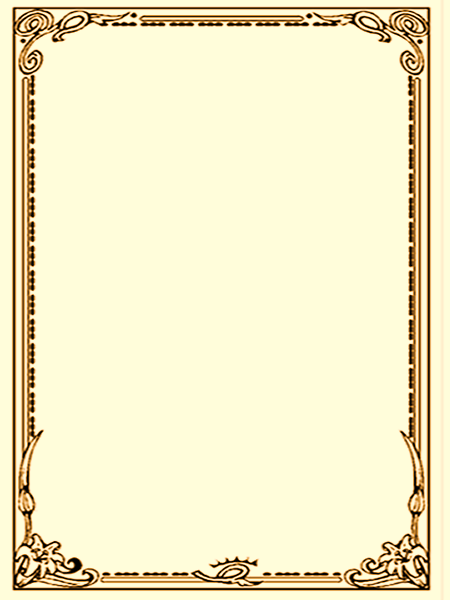 স্প্রেডশিট প্রোগ্রামে যোগ করা
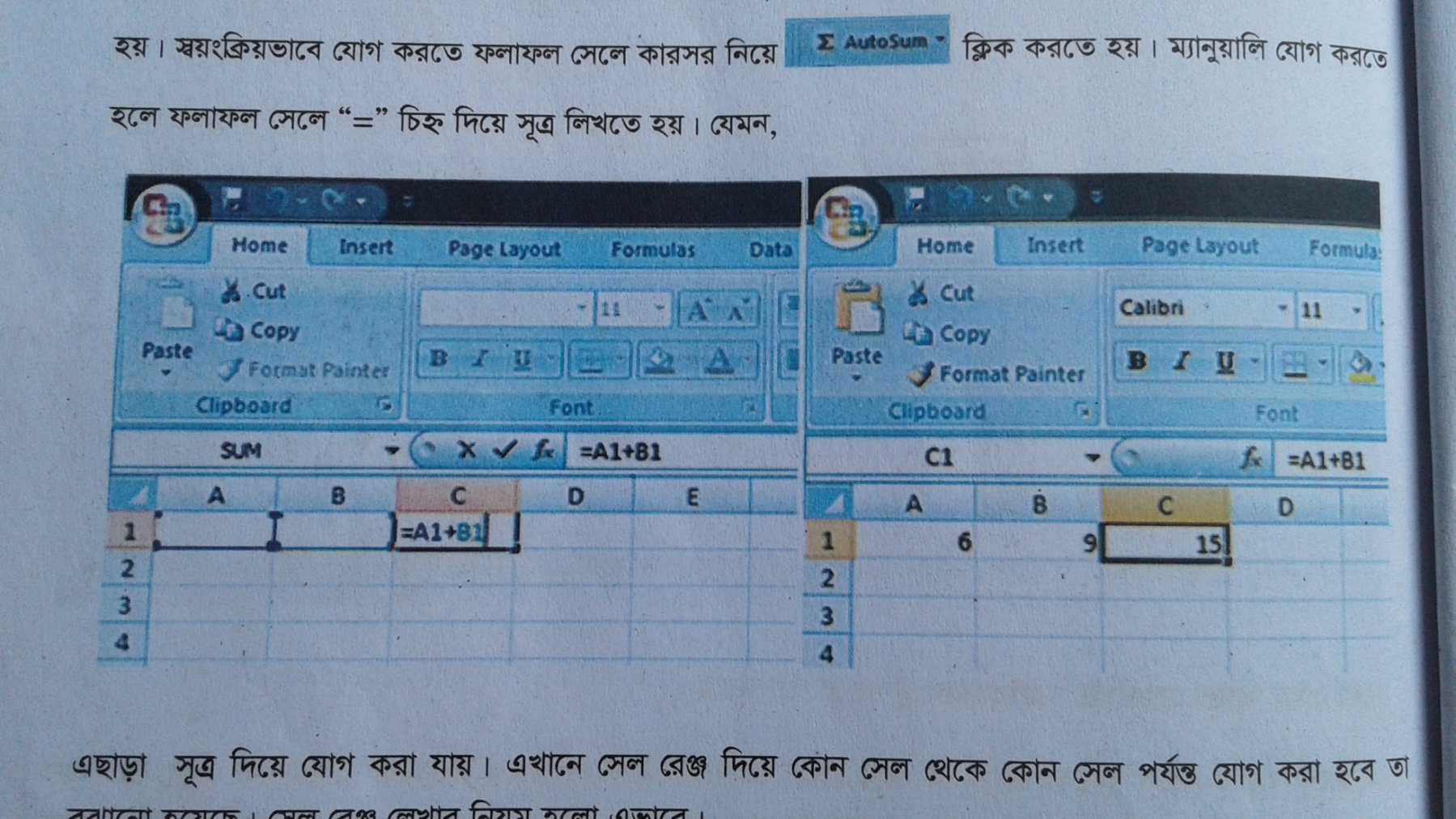 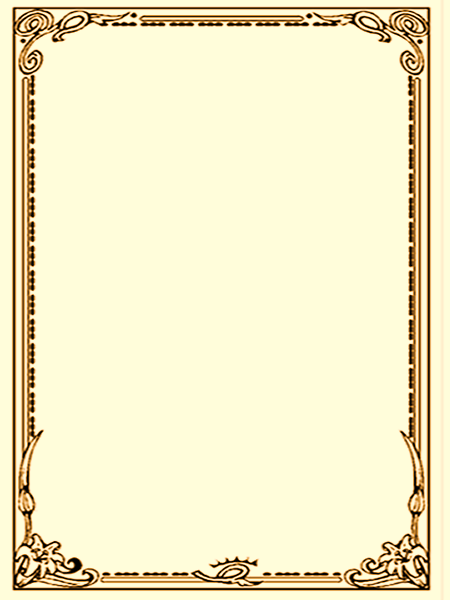 স্প্রেডশিট প্রোগ্রামে বিযোগ করা
এক্সেলের ওয়ার্কশিটে বিয়োগ করার পদ্ধতিও যোগ করার পদ্ধতির মতো । তবে স্বয়ংক্রিয় বিয়োগ করার কোনো ব্যবস্থা নেই । ফলাফল সেলে সূত্র বসিয়ে বিয়োগের কাজ করতে হয় । যেমন,
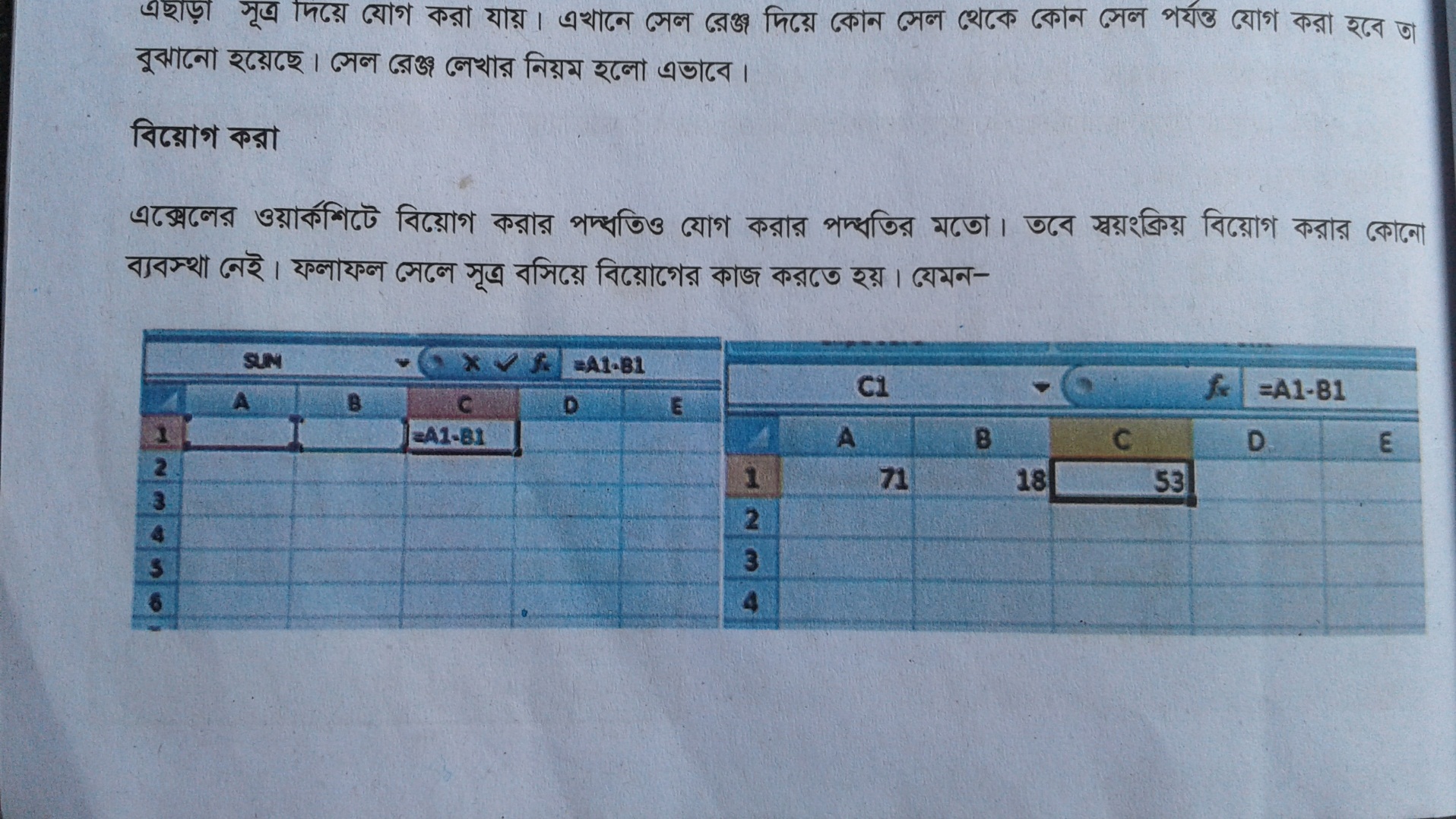 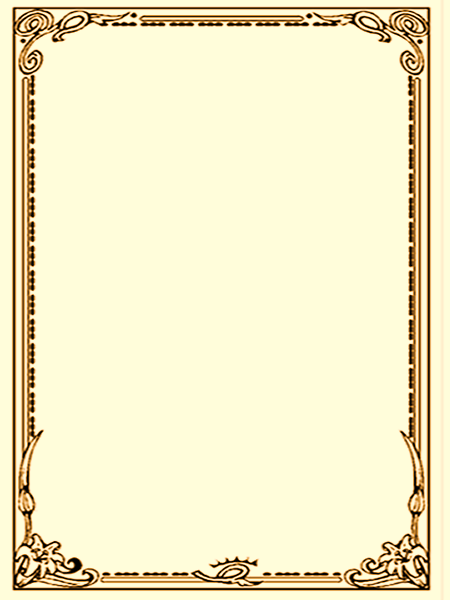 বার ডায়াগ্রাম অঙ্কন
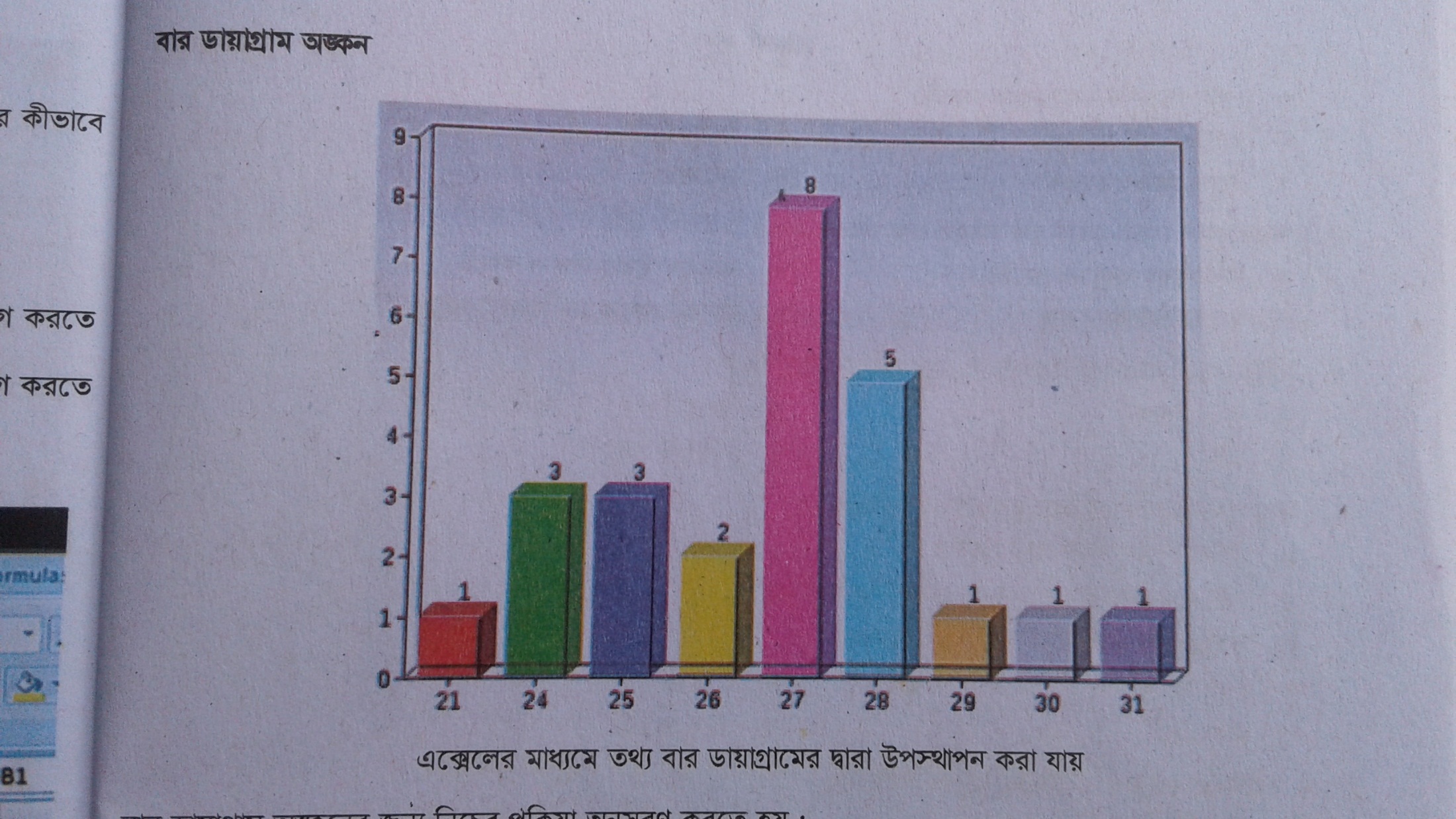 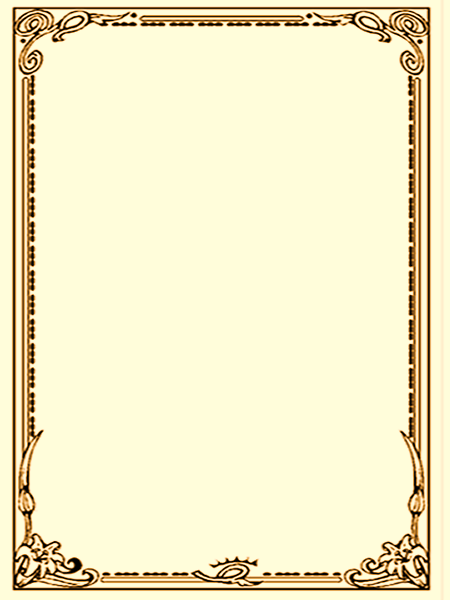 বার ডায়াগ্রাম অঙ্কনের জন্য নিচের প্রক্রিয়া অনুসরণ করতে হয়ঃ 
১। ওয়ার্কশিটে উপাত্ত প্রবেশ করানো ।
২। রিবনে ইনসার্ট ক্লিক করে চার্ট অপশনের কলাম ক্লিক করতে হবে ।
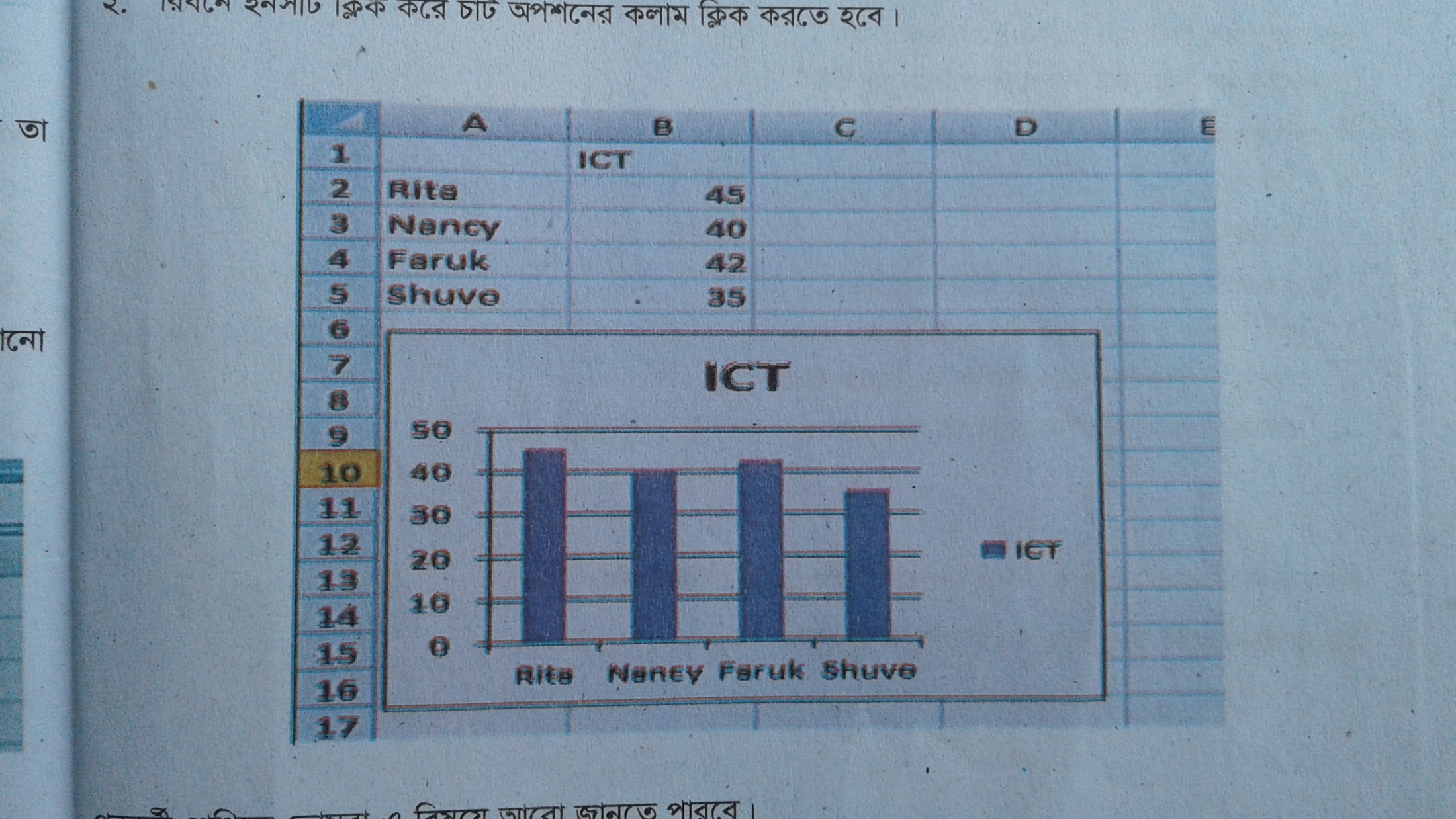 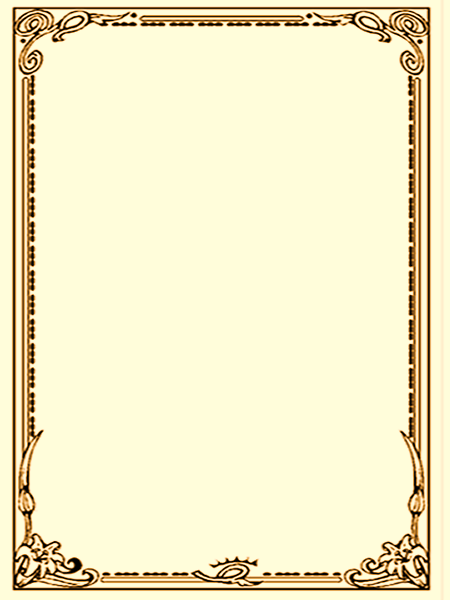 একক কাজ
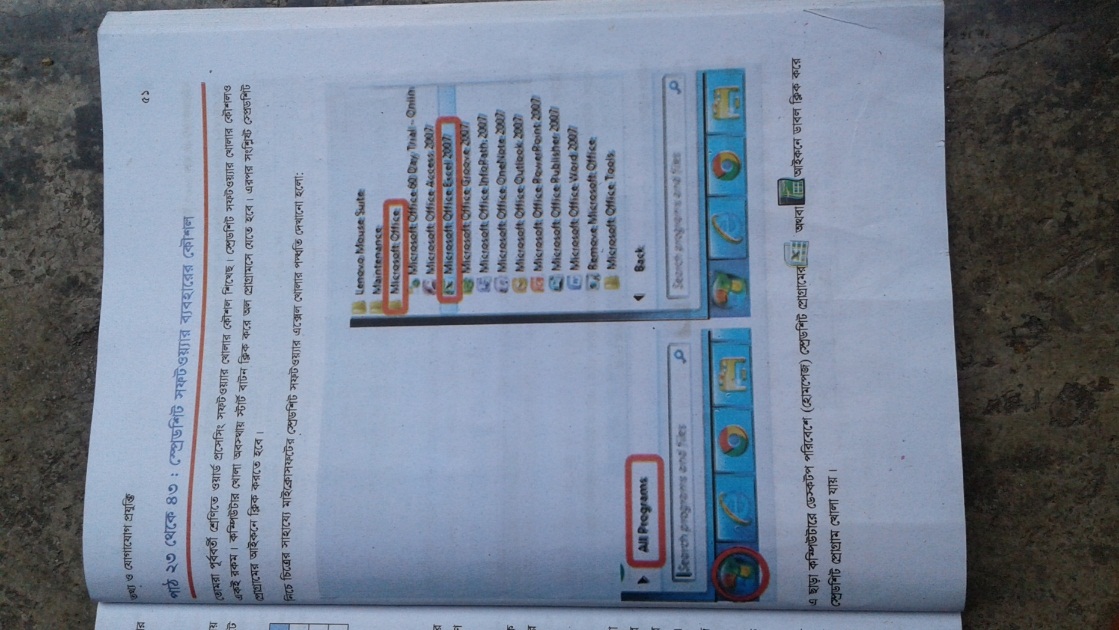 স্প্রেডশিট ওপেন করার কৌশল সংক্ষেপে লিখ ।
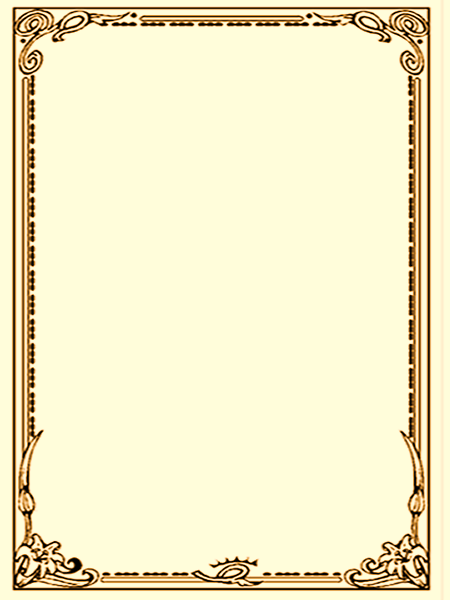 দলীয় কাজ
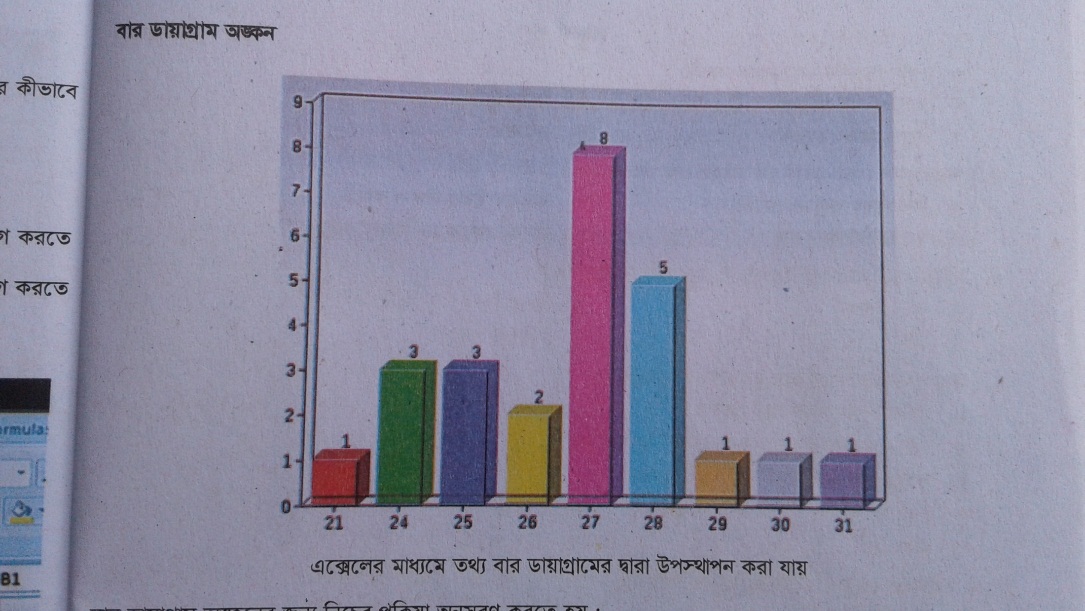 মাইক্রোসফট এক্সেল ব্যবহারে বার ডায়াগ্রাম অঙ্কন পদ্ধতি লিখ ।
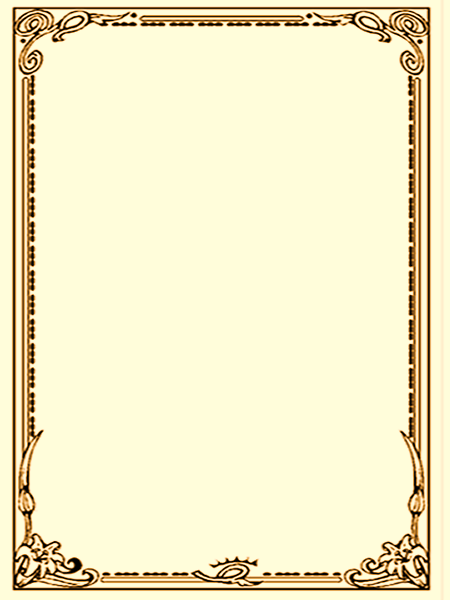 মূল্যায়ন
১। A , B, C দিয়ে ওয়ার্কশিটে কী নির্দেশ করে ?			 (ক) ওয়ার্ক বুক	(খ) সারি	 	(গ) সেল	 	(ঘ) কলাম
২। কী-বোর্ডের মাধ্যমে নতুন ওয়ার্কশিট খোলা হয়- 
(ক) Ctrl+m	(খ) Ctrl+p	(গ) Ctrl+n	(ঘ) Ctrl+k 
৩। এক্সেল উইন্ডোর একেবারে উপরে ওয়ার্কবুকের শিরোনাম যে বারে লেখা থাকে সেই বারকে কী বলে ?
(ক) টাইটেল বার 		(খ) কুইক একসেস টুলবার 

(গ) মেনুবার 		(ঘ) ফর্মূলাবার
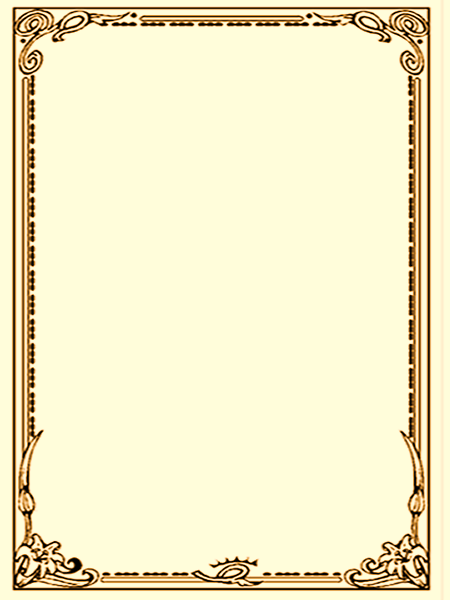 বাড়ির কাজ
ওয়ার্কশিট সেভ (save) করার প্রক্রিয়াটি কিরূপ ?
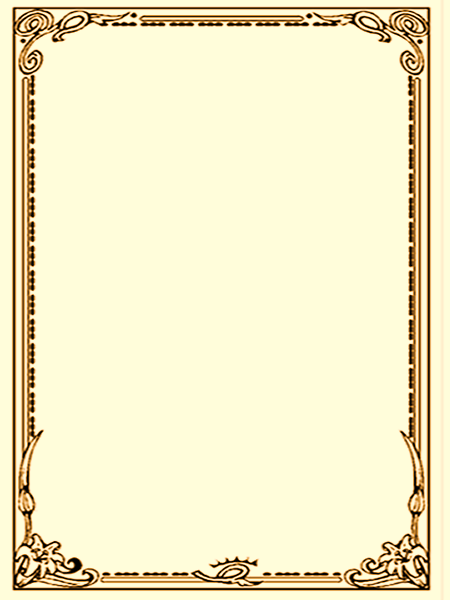 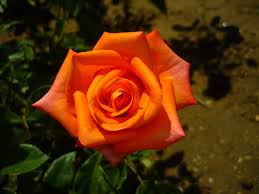 ধন্যবাদ